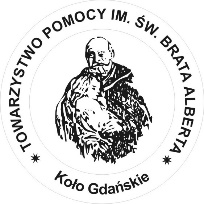 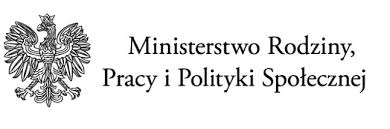 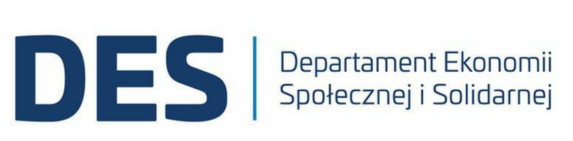 Realizacja potrzeb Samorządów a działalność CIS
Opracowała: Karolina Rydzewska- gł.specjalista-koordynator reintegracji     			                    zawodowo-społecznej w CIS, radna Rady     				        Miejskiej Rumi
Zadanie współfinansowane ze środków Ministerstwa Rodziny, Pracy i Polityki Społecznej w ramach programu. „Od wykluczenia do aktywizacji. Program pomocy osobom wykluczonym społecznie i zawodowo.”
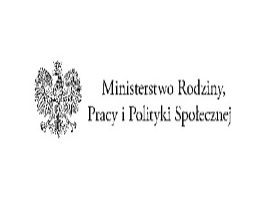 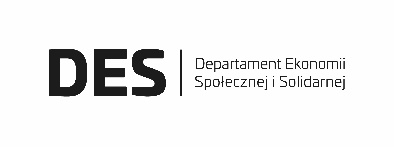 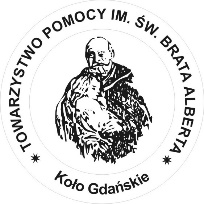 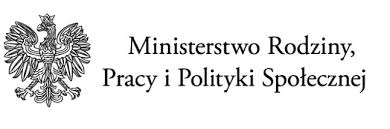 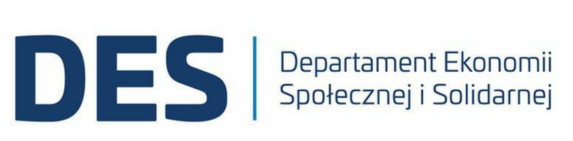 Powstanie CIS w Rumi było poprzedzone analizą
Przed powstaniem CIS w Rumi została przeprowadzona analiza: 

problemów społecznych,
wzrastających wydatków na MOPS z tytułu wypłat zasiłków celowych, 
potrzeb i wydatków na remonty w jednostkach organizacyjnych gminy,
 potrzeb lokalnych przedsiębiorców,
 zawodów deficytowych w powiecie wejherowskim.
Zadanie współfinansowane ze środków Ministerstwa Rodziny, Pracy i Polityki Społecznej w ramach programu. „Od wykluczenia do aktywizacji. Program pomocy osobom wykluczonym społecznie i zawodowo.”
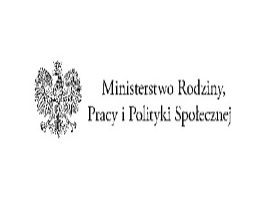 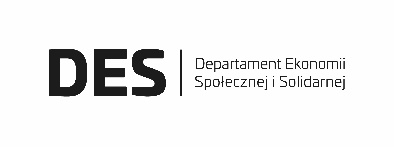 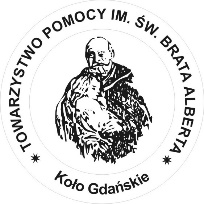 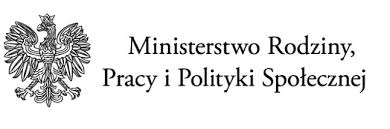 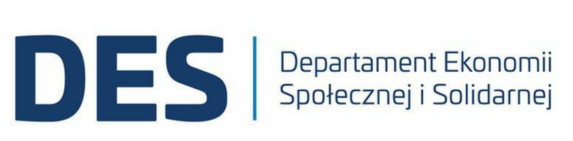 JAKIE MAMY NARZĘDZIA JAKO SAMORZĄD?
Zadanie współfinansowane ze środków Ministerstwa Rodziny, Pracy i Polityki Społecznej w ramach programu. „Od wykluczenia do aktywizacji. Program pomocy osobom wykluczonym społecznie i zawodowo.”
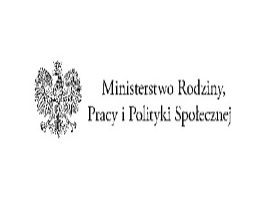 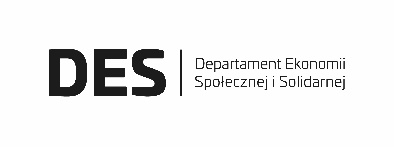 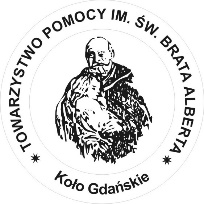 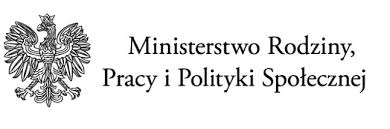 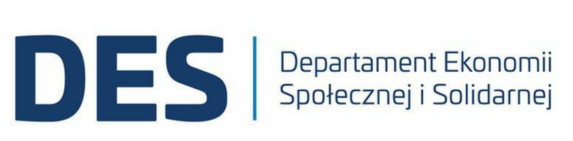 Zadanie współfinansowane ze środków Ministerstwa Rodziny, Pracy i Polityki Społecznej w ramach programu. „Od wykluczenia do aktywizacji. Program pomocy osobom wykluczonym społecznie i zawodowo.”
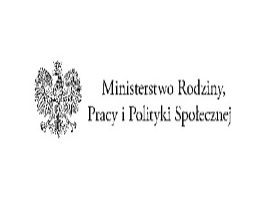 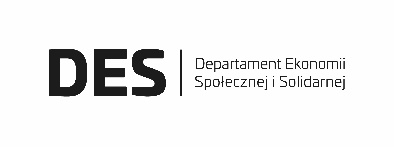 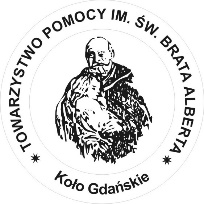 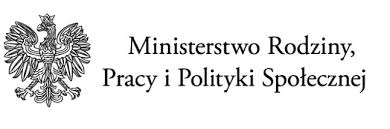 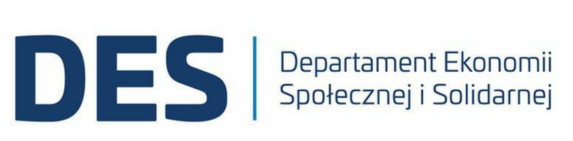 Wpływy do budżetu gminy                   a zatrudnienie mieszkańców
Budżet Samorządu lokalnego oraz Państwa zasilany jest wpływami pochodzącymi z rozliczeń PIT oraz CIT.  Polityka lokalna oraz państwa powinna zmierzać do zwiększenia liczby osób pracujących tj. do motywowania oraz przyuczania do zawodów na które jest zapotrzebowanie.

JAKIE NARZĘDZIA POSIADA SAMORZĄD TERYTORIALNY?
Centrum Integracji Społecznej jest jedynym narzędziem, które  jednocześnie zmotywuje mieszkańców do podjęcia działań, przyuczy do zawodu w zawodach deficytowych, dając większe możliwości zatrudnienia po okresie uczestnictwa w CIS, co przełoży się na obniżenie wydatków na MOPS oraz wzrostem wpływów z rozliczenia PIT i CIT.
Zadanie współfinansowane ze środków Ministerstwa Rodziny, Pracy i Polityki Społecznej w ramach programu. „Od wykluczenia do aktywizacji. Program pomocy osobom wykluczonym społecznie i zawodowo.”
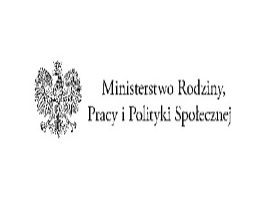 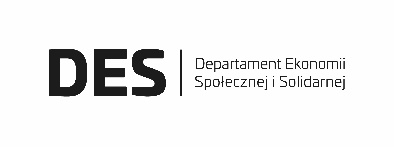 Zawody w których przyuczamy
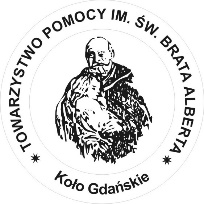 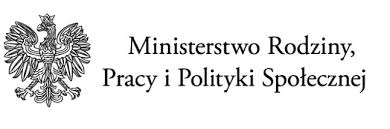 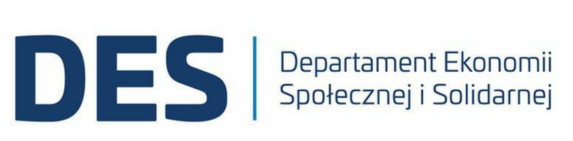 Warsztat remontowo-budowlany powstał, żeby uczyć zawodów deficytowych i zabezpieczać potrzeby gminny w zakresie remontów.
Zadanie współfinansowane ze środków Ministerstwa Rodziny, Pracy i Polityki Społecznej w ramach programu. „Od wykluczenia do aktywizacji. Program pomocy osobom wykluczonym społecznie i zawodowo.”
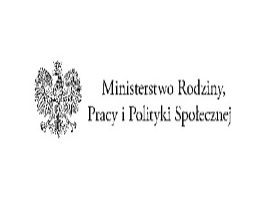 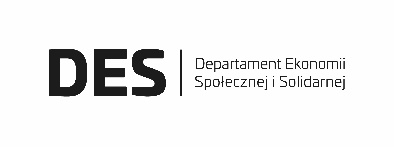 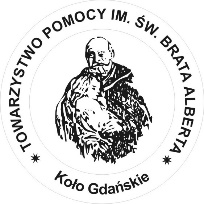 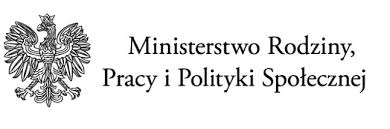 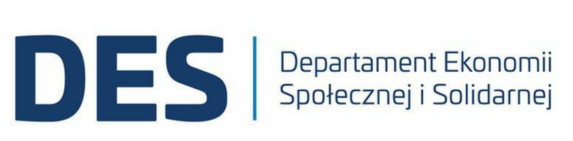 REALIZACJA POTRZEB SAMORZĄDU
Działalność warsztatu obniża wydatki gminy przeznaczone na remonty w placówkach m.in.
 remonty w szkołach,
 remont w MOPS,
 remont kaplicy cmentarnej,
 remont w MDK.
Zadanie współfinansowane ze środków Ministerstwa Rodziny, Pracy i Polityki Społecznej w ramach programu. „Od wykluczenia do aktywizacji. Program pomocy osobom wykluczonym społecznie i zawodowo.”
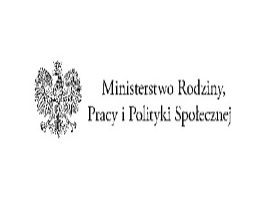 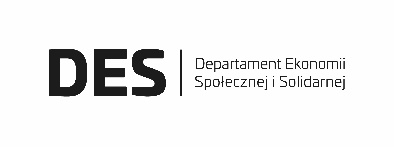 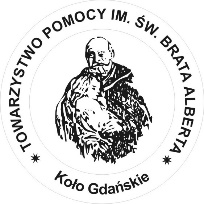 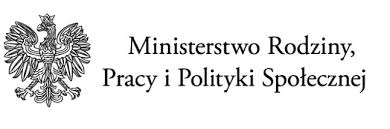 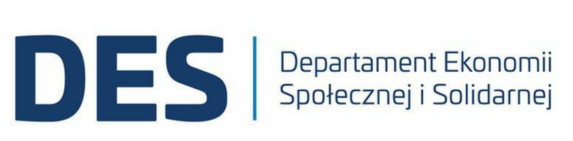 2 w 1 - Praktyczna nauka zawodu i wsparcie kadrowe JST
W każdym roku ok.10 osób przyucza się do zawodu i wspiera gminne placówki oświatowe kadrowo. 
GMINA ZA TAKIE WSPARCIE KADROWE MUSIAŁABY ZAANGAŻOWAC ŚRODKI FINANSOWE W KWOCIE:
MINIMALNA WARTOŚĆ 
1 UMOWY O PRACĘ NA 3/5 ETATU 
1 200 zł brutto 
KOSZT CAŁKOWITY PRACODAWCY
1 448,88 zł
Zadanie współfinansowane ze środków Ministerstwa Rodziny, Pracy i Polityki Społecznej w ramach programu. „Od wykluczenia do aktywizacji. Program pomocy osobom wykluczonym społecznie i zawodowo.”
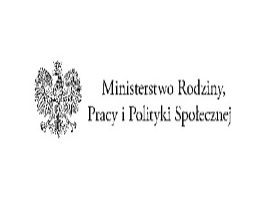 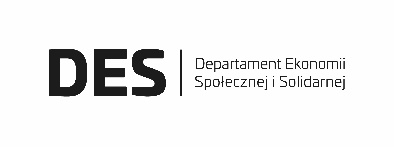 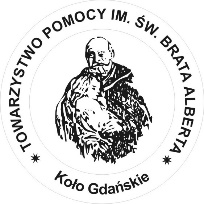 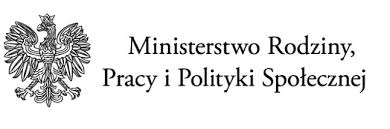 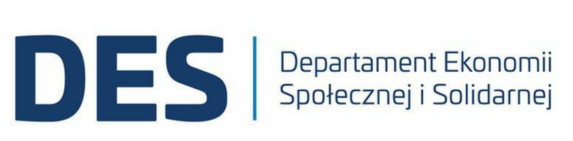 OSZCZĘDNOŚCI DLA GMINY…
KOSZT MIESIĘCZNY UTRZYMANIA  
10 PRACOWNIKÓW śr.:
14 488,80 zł
KOSZT ROCZNY:
173 865,60 zł
Zadanie współfinansowane ze środków Ministerstwa Rodziny, Pracy i Polityki Społecznej w ramach programu. „Od wykluczenia do aktywizacji. Program pomocy osobom wykluczonym społecznie i zawodowo.”
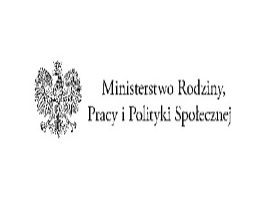 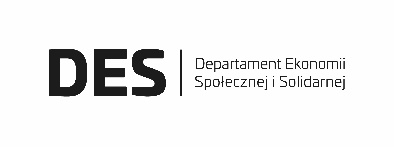 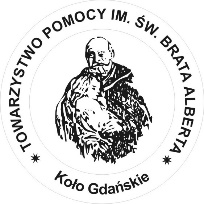 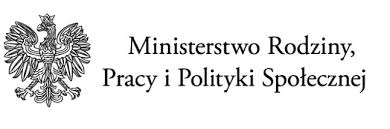 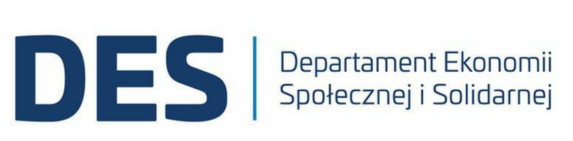 PLACÓWKI OŚWIATOWE PRZYUCZAJĄ I ZATRUDNIAJĄ
Każdy pracodawca, który zatrudnia absolwenta CIS, może skorzystać z tzw. zatrudnienia wspieranego tj. z refundacji z FP(PUP) części kosztów wynikających z zatrudnienia pracownika. 

Z REFUNDACJI MOGĄ KORZYSTAĆ JEDNOSTKI ORGANIZACYJE GMINY.
Zadanie współfinansowane ze środków Ministerstwa Rodziny, Pracy i Polityki Społecznej w ramach programu. „Od wykluczenia do aktywizacji. Program pomocy osobom wykluczonym społecznie i zawodowo.”
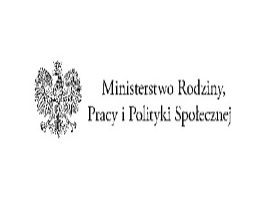 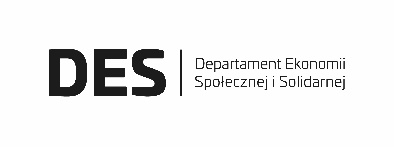 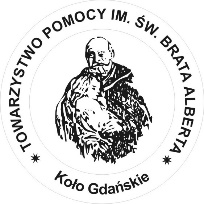 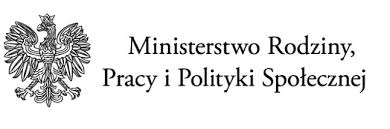 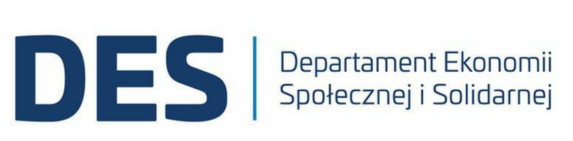 KAŻDA PLACÓWKA MOŻE WYUCZYĆ ZAWODU PRZYSZŁEGO PRACOWNIKA NIE PONOSZĄC ŻADNYCH KOSZTÓW
Zadanie współfinansowane ze środków Ministerstwa Rodziny, Pracy i Polityki Społecznej w ramach programu. „Od wykluczenia do aktywizacji. Program pomocy osobom wykluczonym społecznie i zawodowo.”
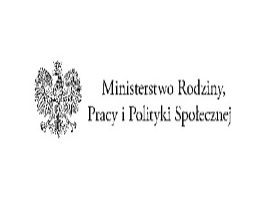 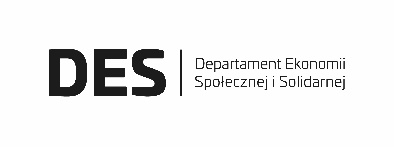 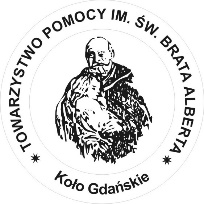 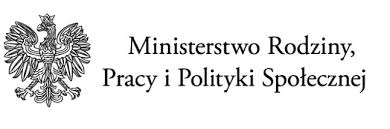 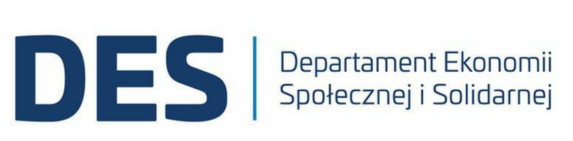 ŚWIADCZENIE INTEGRACYJNE WYPŁACANE DLA UCZESTNIKA CIS REFUNDOWANE JEST PRZEZ PUP Z FP
Zadanie współfinansowane ze środków Ministerstwa Rodziny, Pracy i Polityki Społecznej w ramach programu. „Od wykluczenia do aktywizacji. Program pomocy osobom wykluczonym społecznie i zawodowo.”
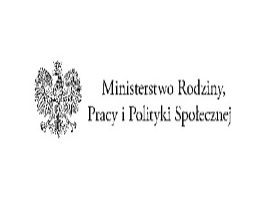 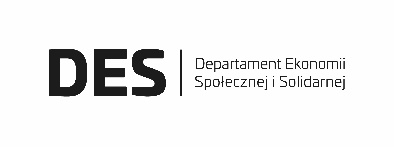 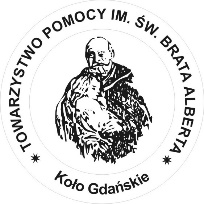 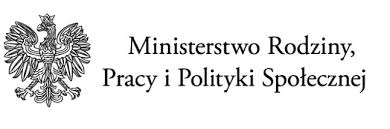 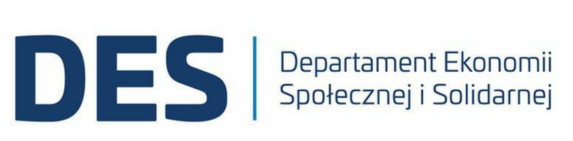 STRUKTURA ORGANIZACYJA W CIS
Zadanie współfinansowane ze środków Ministerstwa Rodziny, Pracy i Polityki Społecznej w ramach programu. „Od wykluczenia do aktywizacji. Program pomocy osobom wykluczonym społecznie i zawodowo.”
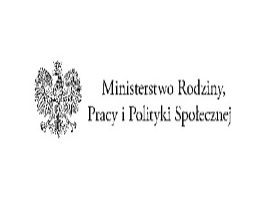 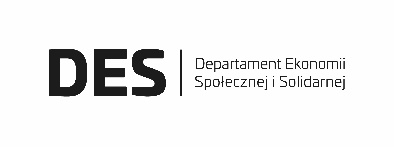 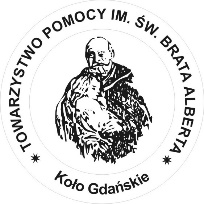 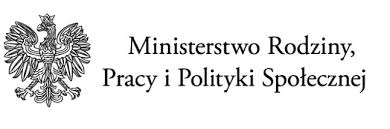 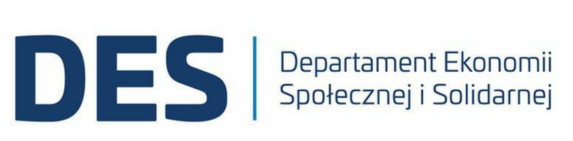 FINANSOWANIE CIS W RUMI PRZEZ SAMORZĄD
GMINA MIEJSKA RUMIA, W KAŻDYM ROKU, NA DZIAŁALOŃĆ CIS ZABEZPIECZA ŚRODKI W WYSOKOŚCI OK.600 TYŚ.ZŁ
Zadanie współfinansowane ze środków Ministerstwa Rodziny, Pracy i Polityki Społecznej w ramach programu. „Od wykluczenia do aktywizacji. Program pomocy osobom wykluczonym społecznie i zawodowo.”
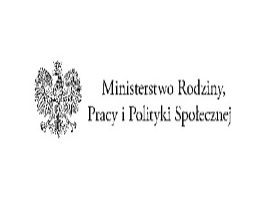 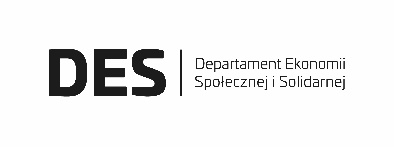 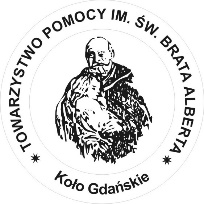 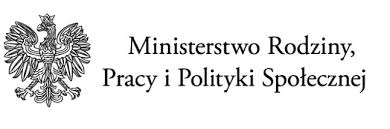 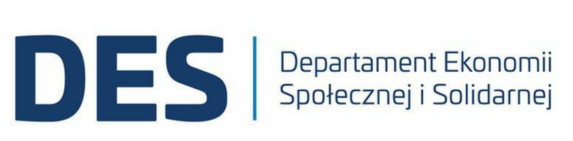 FINANSOWANIE CIS W RUMI PRZEZ SAMORZĄD
W ZAMIAN ZA FINANSOWANIE SAMORZĄD OTRZYMUJE:
Zadanie współfinansowane ze środków Ministerstwa Rodziny, Pracy i Polityki Społecznej w ramach programu. „Od wykluczenia do aktywizacji. Program pomocy osobom wykluczonym społecznie i zawodowo.”
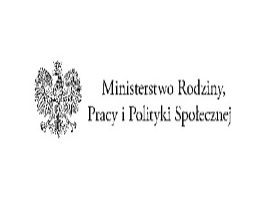 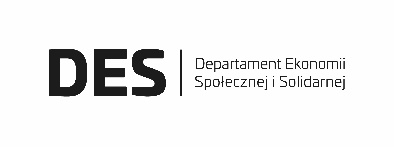 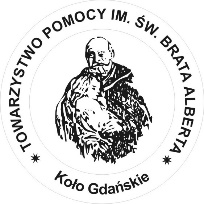 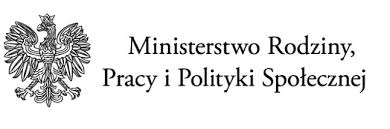 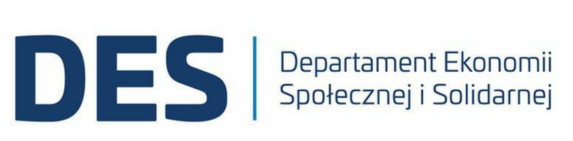 WSPARCIE MIESZKAŃCÓW
Zadanie współfinansowane ze środków Ministerstwa Rodziny, Pracy i Polityki Społecznej w ramach programu. „Od wykluczenia do aktywizacji. Program pomocy osobom wykluczonym społecznie i zawodowo.”
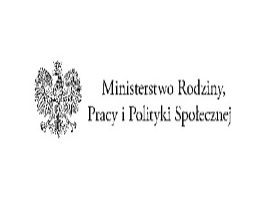 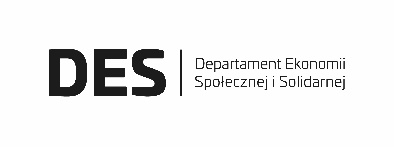 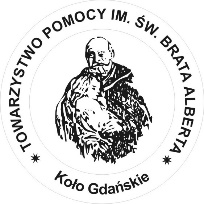 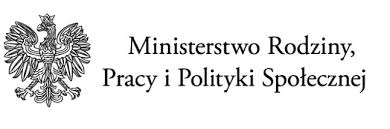 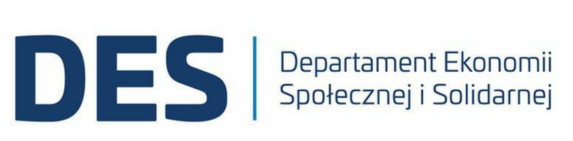 REALIZACJA POTRZEB GMINY W ZAKRESIE REMONTÓW W JEDNOSTKACH ORG.
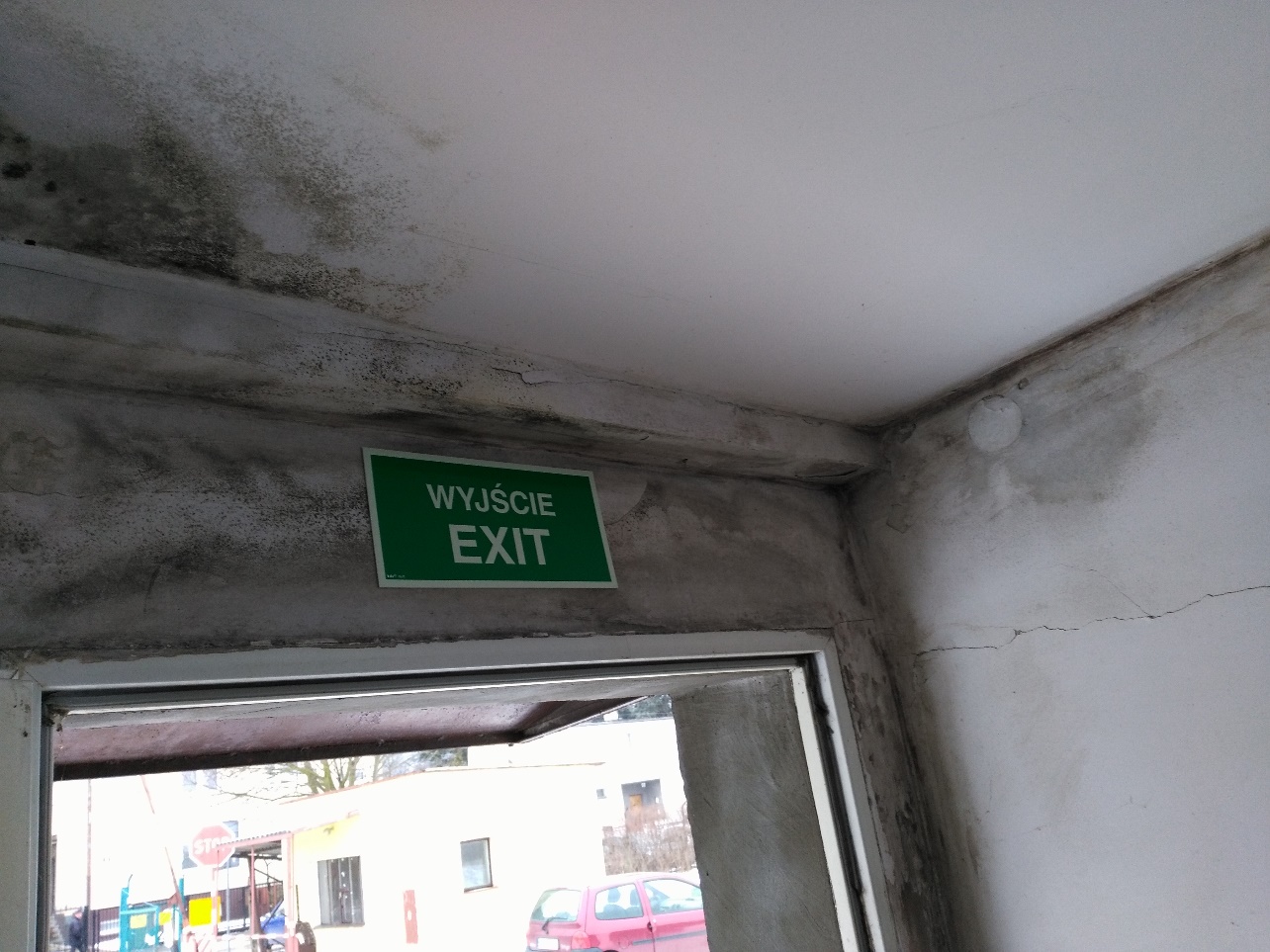 Zadanie współfinansowane ze środków Ministerstwa Rodziny, Pracy i Polityki Społecznej w ramach programu. „Od wykluczenia do aktywizacji. Program pomocy osobom wykluczonym społecznie i zawodowo.”
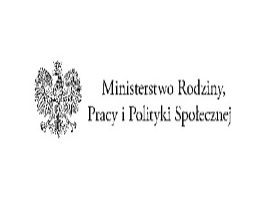 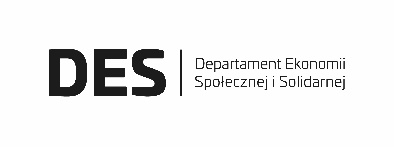 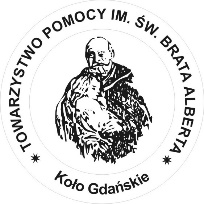 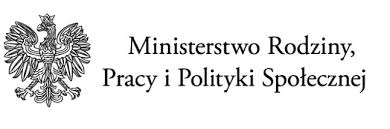 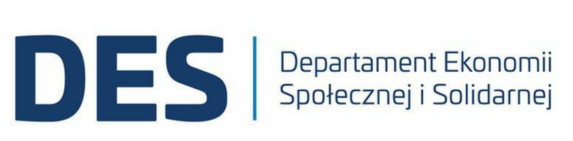 REALIZACJA POTRZEB GMINY W ZAKRESIE REMONTÓW W JEDNOSTKACH ORG.
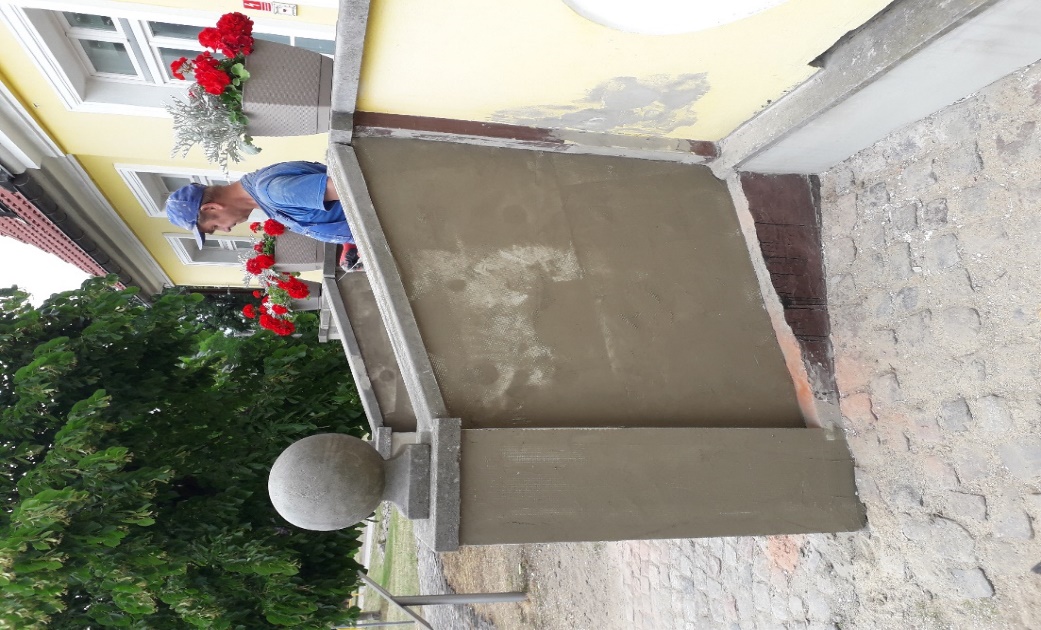 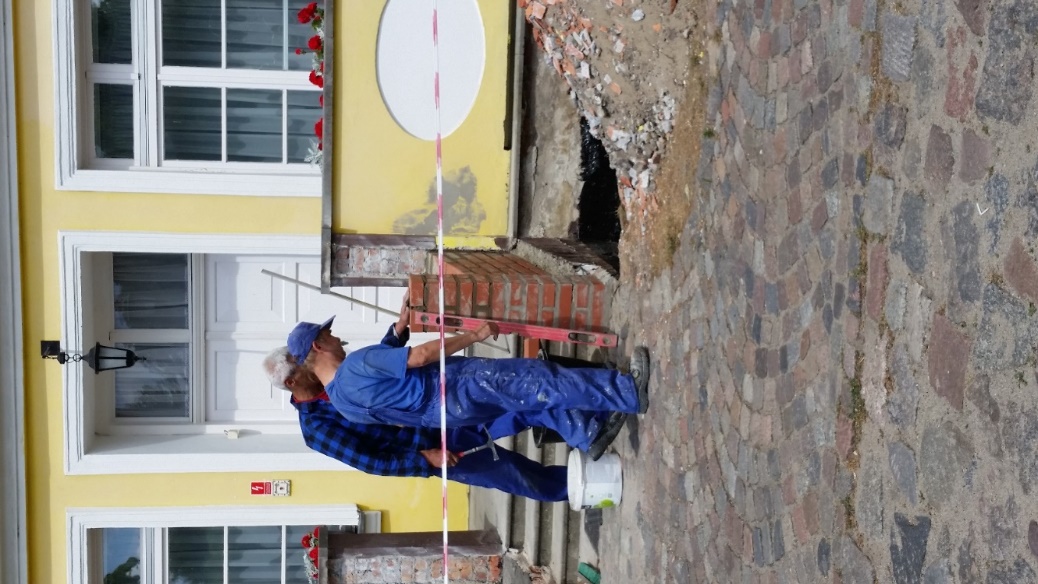 Zadanie współfinansowane ze środków Ministerstwa Rodziny, Pracy i Polityki Społecznej w ramach programu. „Od wykluczenia do aktywizacji. Program pomocy osobom wykluczonym społecznie i zawodowo.”
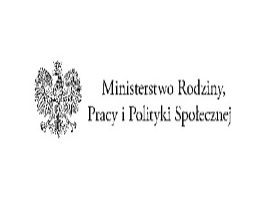 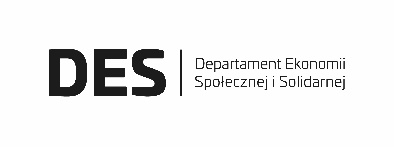 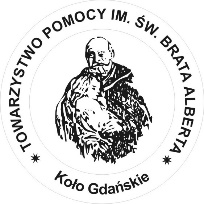 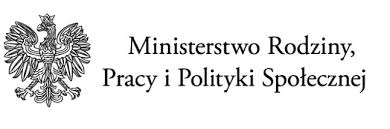 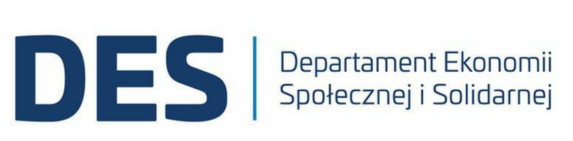 REALIZACJA POTRZEB GMINY W ZAKRESIE REMONTÓW W JEDNOSTKACH ORG.
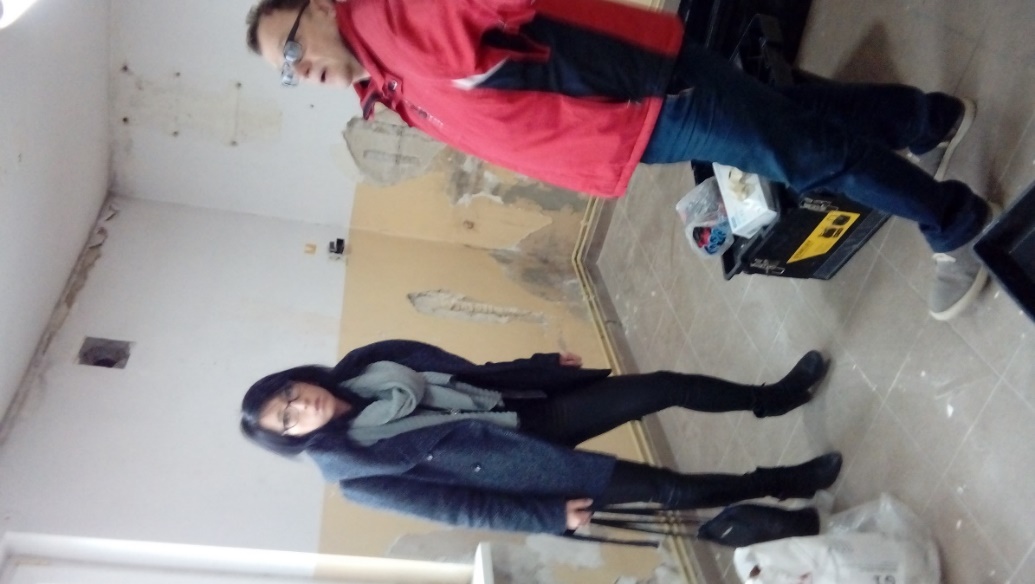 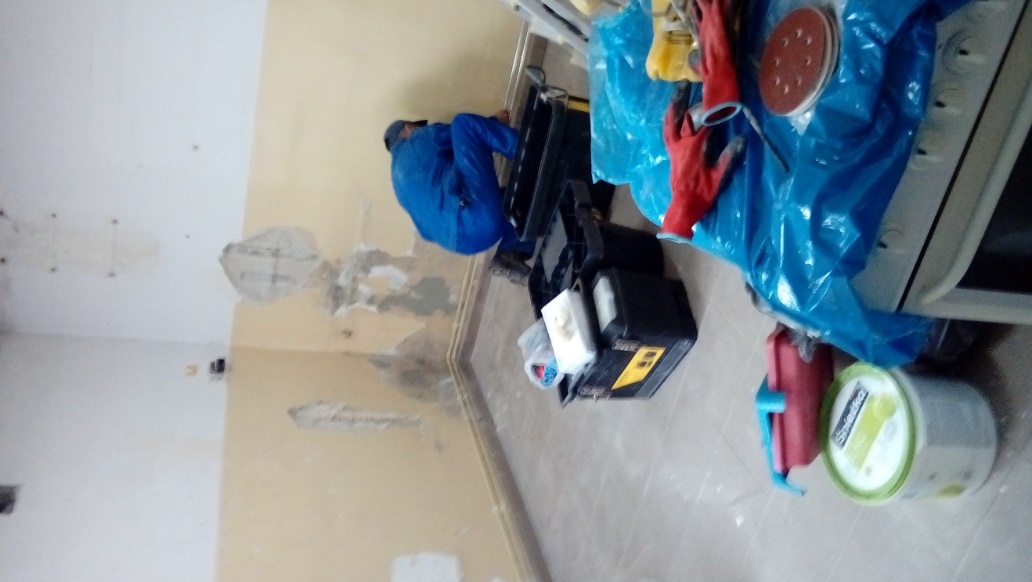 Zadanie współfinansowane ze środków Ministerstwa Rodziny, Pracy i Polityki Społecznej w ramach programu. „Od wykluczenia do aktywizacji. Program pomocy osobom wykluczonym społecznie i zawodowo.”
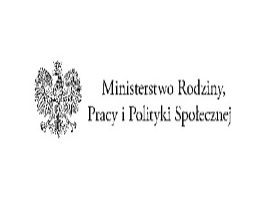 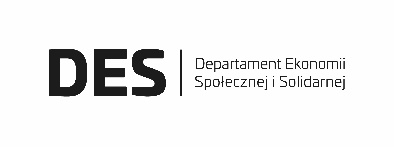 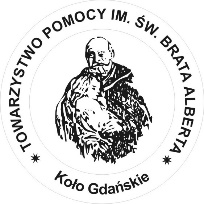 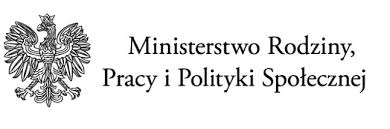 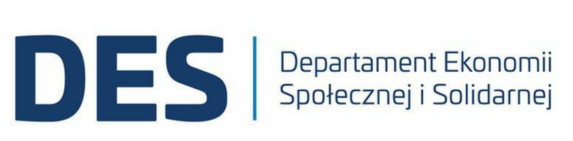 PODSUMOWANIE
WPŁYWY Z PODATKU DOCHODOWEGO OD PRACUJĄCYCH MIESZKAŃCÓW TO DOCHÓD GMINY
 PRACUJĄCE OSOBY NIE POBIERAJĄ ZASIŁKÓW 
 WARSZTAT REMONTOWY REALIZUJE POTRZEBY GMINY I MIESZKAŃCÓW
Zadanie współfinansowane ze środków Ministerstwa Rodziny, Pracy i Polityki Społecznej w ramach programu. „Od wykluczenia do aktywizacji. Program pomocy osobom wykluczonym społecznie i zawodowo.”
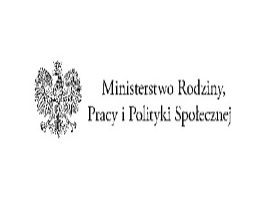 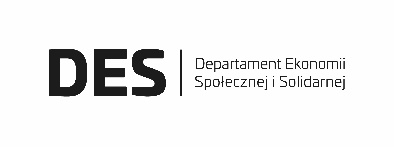 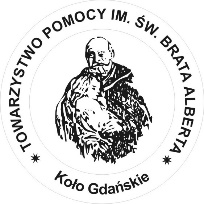 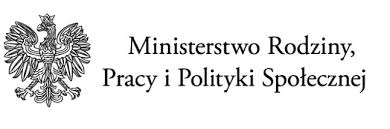 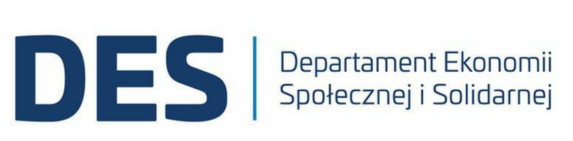 DZIĘKUJĘ ZA UWAGĘ
Zadanie współfinansowane ze środków Ministerstwa Rodziny, Pracy i Polityki Społecznej w ramach programu. „Od wykluczenia do aktywizacji. Program pomocy osobom wykluczonym społecznie i zawodowo.”
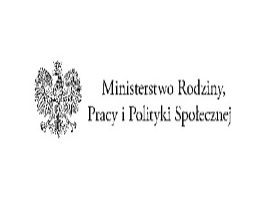 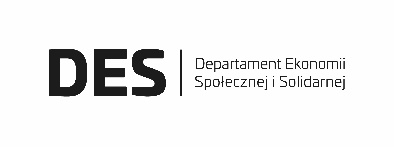